Gustavus Franklin Swift -- Swift & Company
Gustavus Franklin Swift -- Swift & Company
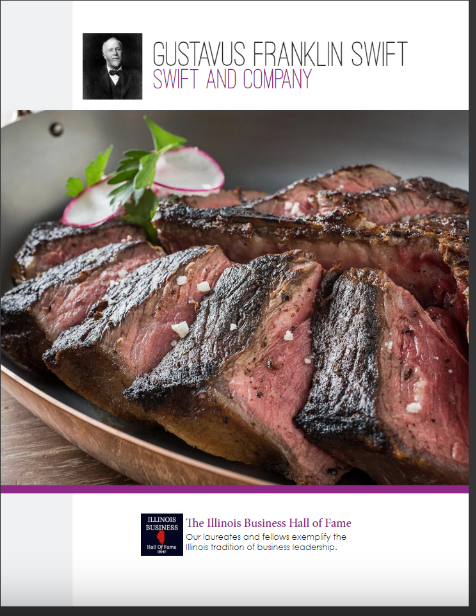 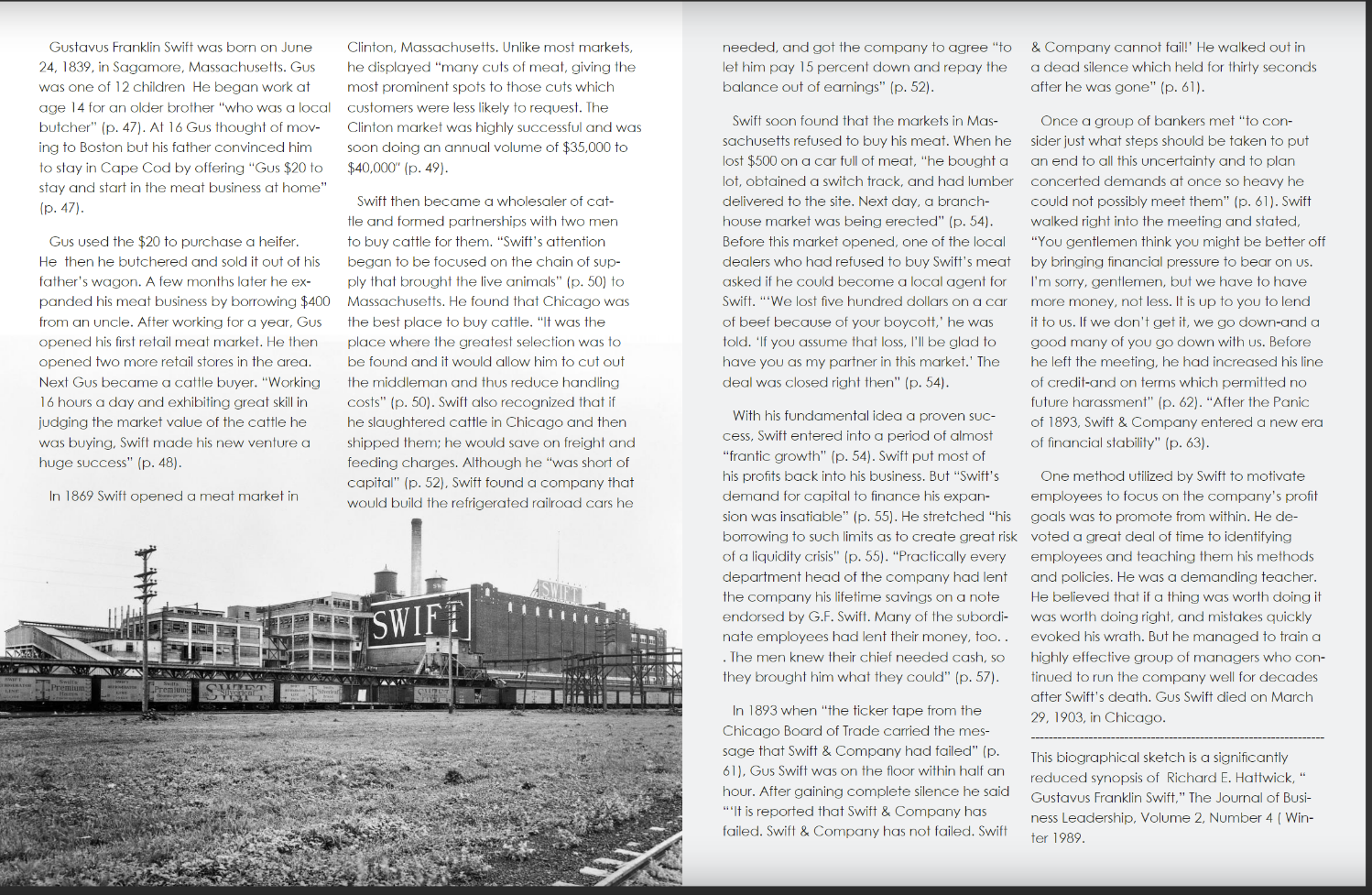 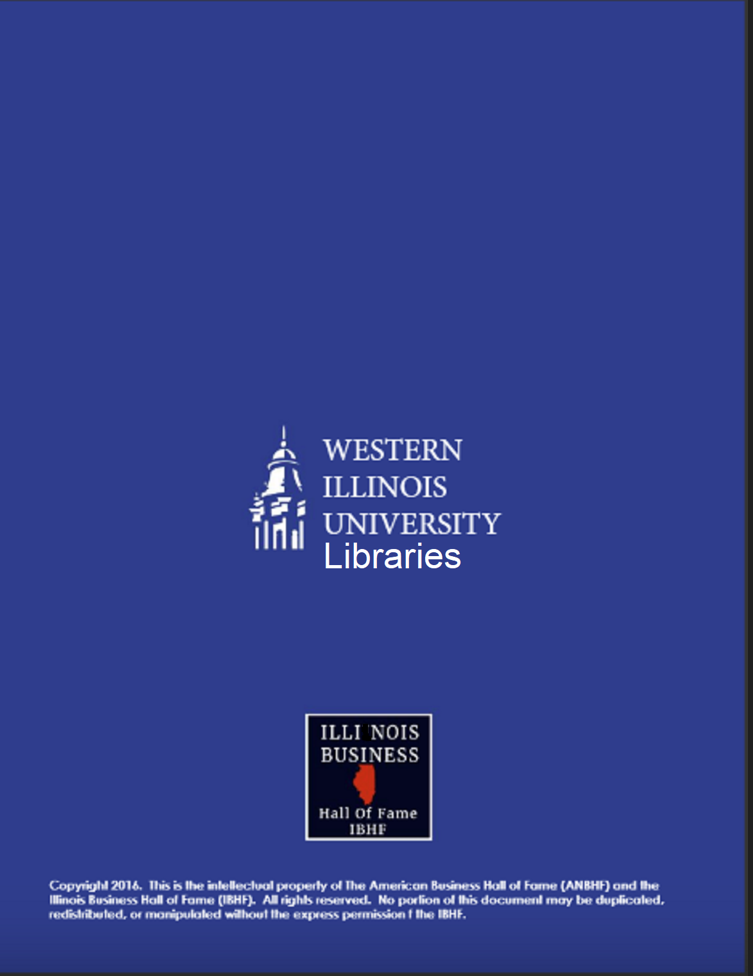